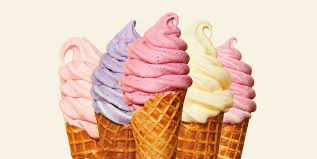 H1
ICECREAM CITY
Constante kosten: huur, personeel
Variabele kosten: melk, suiker, bakjes
TO = p x q
TO = 2q
TK = TVK + TCK
TK = 0,4q + 4000
TVK = 0,4q
TCK = 4000
TW = TO - TK
TW = 2q – (0,4q + 4000)
TW = 1,6q - 4000
=  p
= GVK
MO = marginale opbrengst = de verandering van TO als ik 1 product extra verkoop  
MK = marginale kosten = de verandering van TK als ik 1 product extra produceer
MO = 2
MK = 0,4
Zolang:  
MO > MK		TW stijgt
MK > MO		TW daalt
MO = MK	 	TW is maximaal
Als MO > MK, dan gaat het bedrijf door met produceren totdat de productiecapaciteit is bereikt!
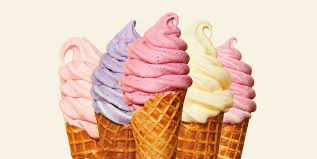 ICECREAM CITY
H1
4
TO = 2q
TK = 0,4q + 4000
BEP
BEO
Curve 
   1
   2
   3
   4
Kosten op Opbrengst?
TCK
TVK
TK
TO
3
1
2
TO = TK
2q = 0,4q + 4000
1,6q = 4000
q = 2500
$5000
BEP berekening >
BEA
BEA =
BEO =
H2: Weten
asymmetrische informatie > moral hazard > no deal (less transactions > economische groei neemt af)
https://www.youtube.com/watch?v=5v7TWKlYoN0
Premie
Uitkering
Risico 
Averechtse selectie tegengaan d.m.v.: 	- premiedifferentiatie
				- eigen risico
				- verplichte verzekering
Solidariteit (goede risico’s betalen voor de slechte risico’s > hierdoor kan de premie omlaag)
	Voorbeelden: gezonde mensen met zieke mensen, rijk met arm, werkenden met werklozen

Risico voor verzekeringsmaatschappij hoog door: 	> Asymmetrische informatie
					> Moreel wangedrag
Hoofdstuk 3, Vragers & Aanbieders
Vraag 
Aanbod
Substitutiegoederen
Complementaire goederen
Consumentensurplus
H3.1: Hoe werkt de markt > Grafisch
Prijzen ontstaan door vraag en aanbod!
Vraag = de vraag naar goederen en diensten door consumenten
Aanbod = het aanbod van goederen en diensten door producenten
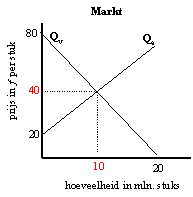 Vragen:
Welke lijn is de vraaglijn? Waarom
Welke lijn is de aanbodlijn? Waarom?
Wat is de evenwichtsprijs (marktprijs)?
Wat is de evenwichtshoeveelheid?
Bereken de marktomzet!
Waarom zal lijn A niet op ‘0’ beginnen maar pas bij  f 20,-?
Vul in: bij een een vraagoverschot zorgt het marktmechanisme er voor dat de prijs zal dalen / stijgen (blz. 54/55).
B
A
Antwoorden:
1. B, dalend / 2. B, stijgend / 3. 40 / 4. 10 mln
5. 400 mln / 6. bedrijven maken altijd kosten / 
7. Stijgen (zie uitleg blz. 54/55)
H3. De vraag naar een product
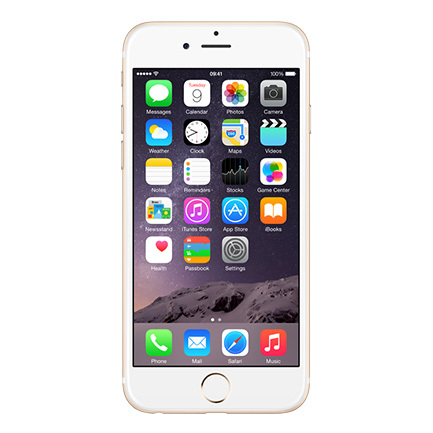 Geef 5 factoren waar de vraag naar de I-phone vanaf hangt! 
        (Check blz. 56 in je boek) 
1. De prijs van de I-phone
2. Kwaliteit van de I-phone
3. Het budget (inkomen) van de consumenten
4. De voorkeuren van de consumenten
5. Het aantal consumenten
6. De prijs van Samsung
Vraag > Door welke factoren verschuift de vraaglijn van Apple? 
Antwoord > de factoren  2, 3, 4, 5, 6
Noem voor de I-phone 
een Substitutiegoed en
een Complementair goed
> Samsung, Sony, LG
> Een beschermhoes, earphone, oplader,   
internetabbonement
H3. Verschuiving van de vraaglijn
De vraaglijn: 
deze geeft aan welke prijs de consumenten bereid zijn voor een product te betalen (betalingsbereidheid).
Oefening
Vraaglijn product A
Geef aan wanneer er een verschuiving is 
van de vraaglijn van product A naar 
rechts (rode pijl) of naar links (blauwe pijl”)
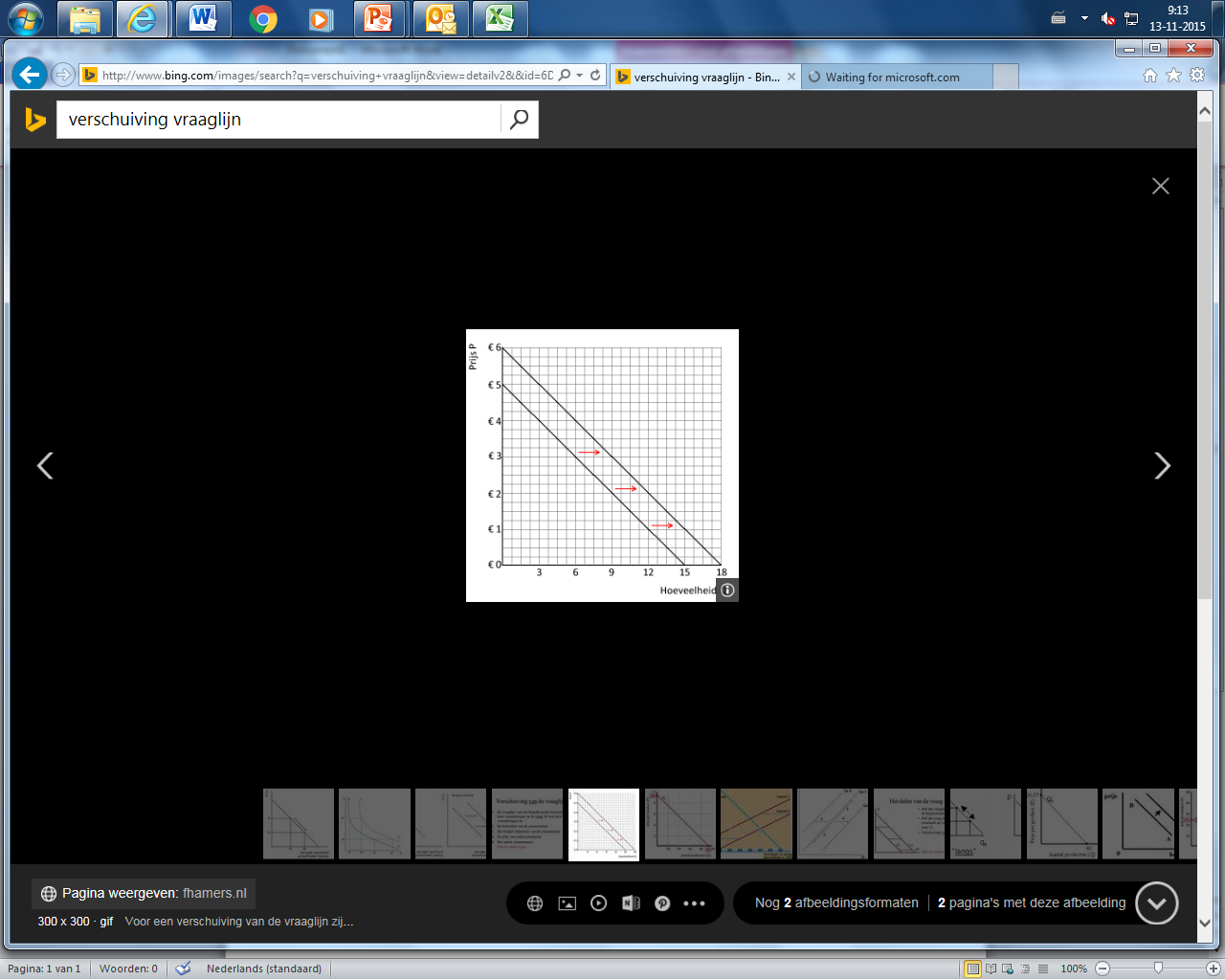 Aantal consumenten stijgt
Prijs substitutiegoed daalt
Kwaliteit van product A verbetert
Marketingcampagne van de concurrent
Koopkracht stijgt
Rechts
Links
Rechts
Links
Rechts
H3. Verschuiving van de aanbodlijn
De aanbodlijn: 
deze geeft aan voor welke prijs de producenten (bedrijven) bereid zijn een product te verkopen (leveringsbereidheid)
Verschuiving van de aanbodlijn als: 
De winst* per product verandert 
het aantal aanbieders verandert

*Wanneer verandert de winst?  
Door subsidies
Heffing van accijns
Verandering van de kostprijs
Technologische ontwikkeling (waardoor de kostprijs daalt)
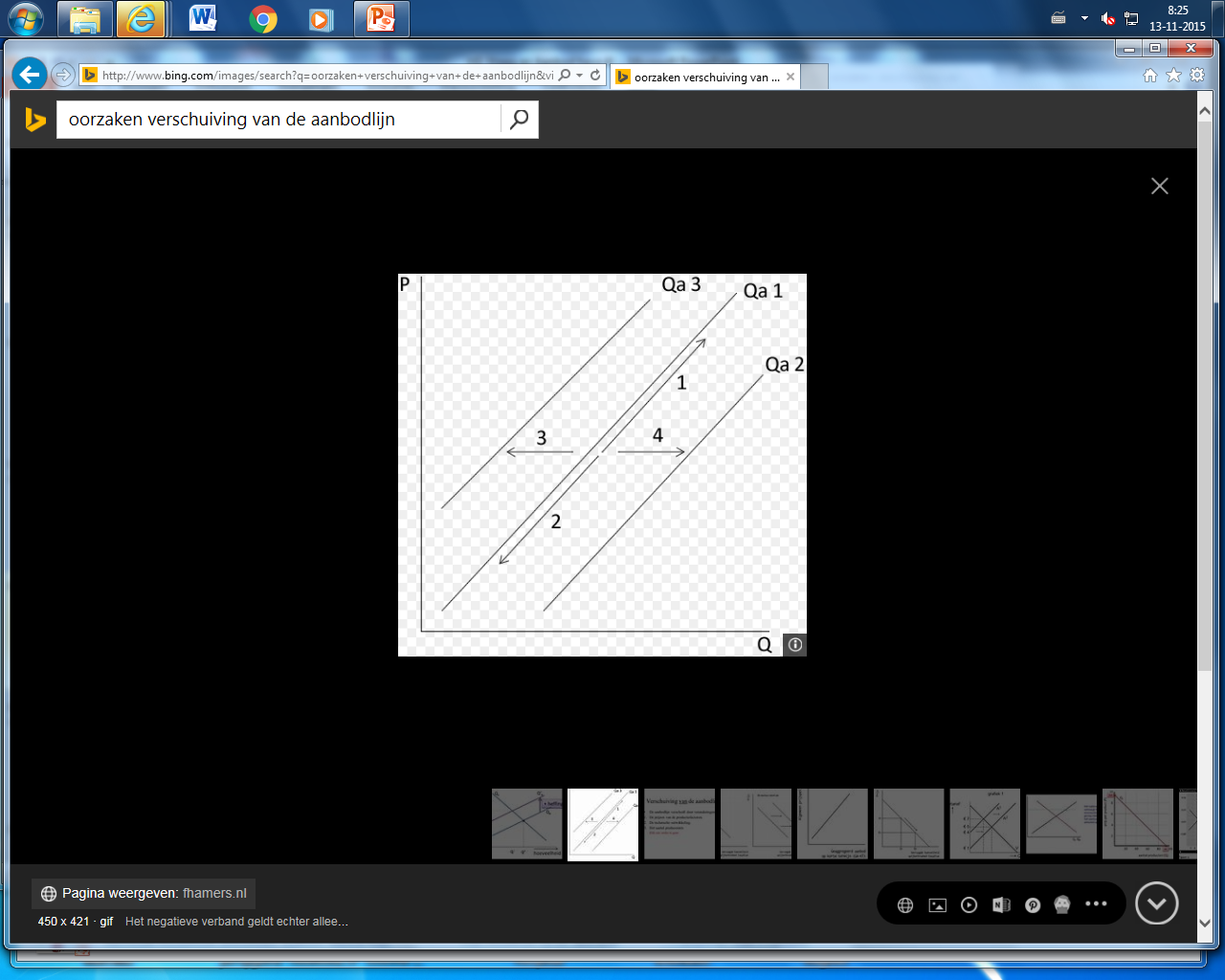 Oefening: Geef aan wanneer de aanbodlijn van Qa1  naar Qa3 (links) of naar Qa2 (rechts)   			 verschuift:
Qa2 (naar rechts)
Qa3 (naar links)
Qa2 (naar rechts)
Qa3 (naar links)
Qa3 (naar links)
Qa2 (naar rechts)
Winst per product stijgt
Kosten per product stijgen
Efficiëntere productietechniek
Accijns
Minder subsidie
Meer aanbieders (meer concurrentie)
H.3  Opbrengst overheid bij accijns
Consumentensurplus
Producentensurplus
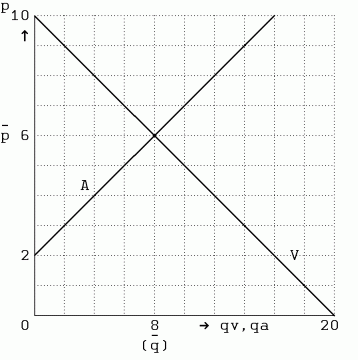 Nieuw consumentensurplus
9

8

7
Nieuw producentensurplus
afname consumenten surplus
5

4

3
afname producenten surplus
Accijns opbrengst
= Harbergerdriehoek = welvaartsverlies
1
Opbrengst overheid bij accijns
3.16
H2, H3 & H4: onvolkomen concurrentie:  Monopolie, monopolistische concurrentie en oligopolie
Vragen:
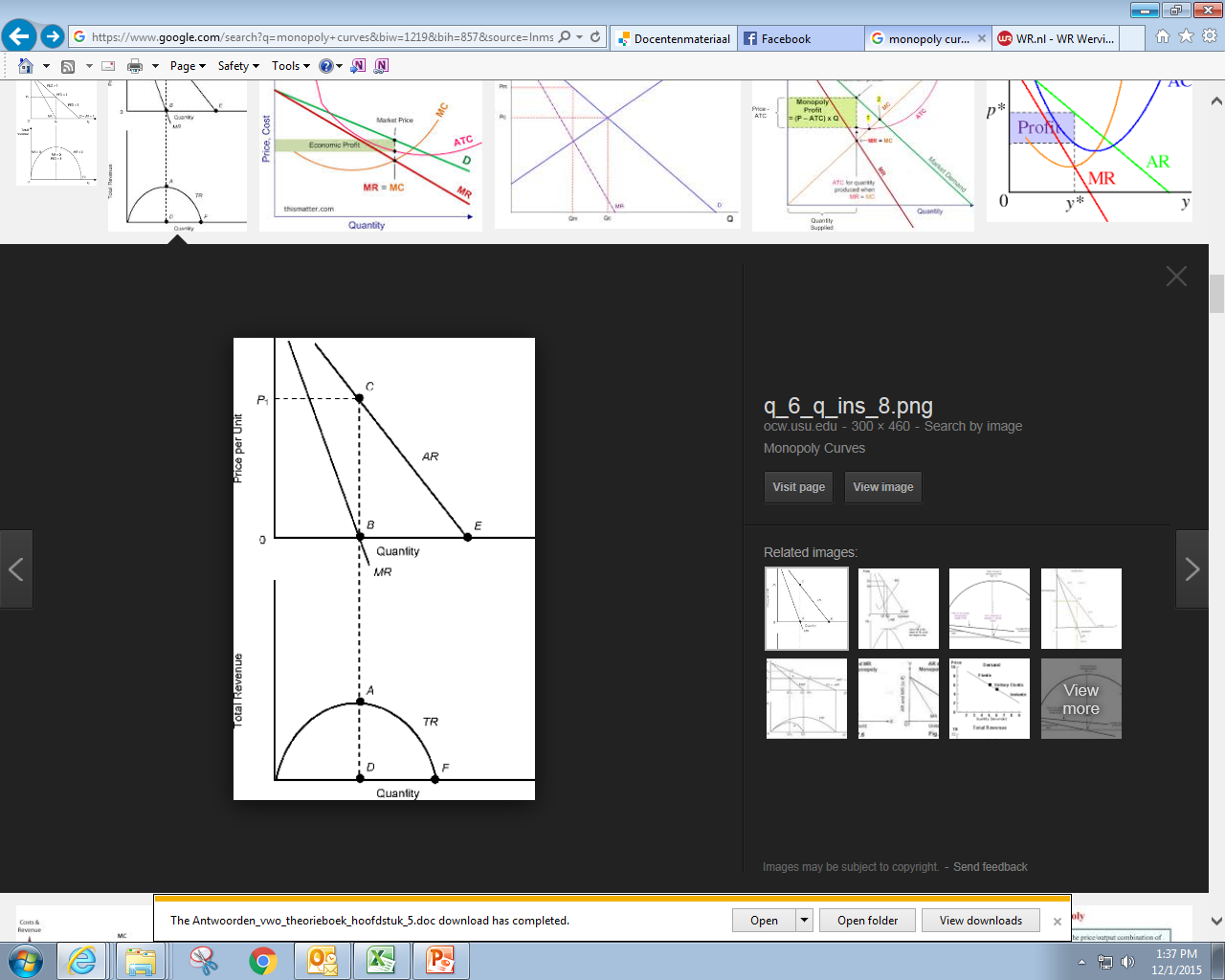 P2
Welke lijn is de prijsafzetlijn?
Bij welke afzet is de opbrengst (TO) maximaal?
Bij welke prijs is de opbrengst (TO) maximaal?
Bij welke afzet is de winst maximaal?
Bij welke prijs is de winst maximaal?
Bij welke afzet is er geen winst en geen verlies? (BEA)
MK
P3
GO
MO
Antwoorden:
de GO-lijn
q1
P1
q3
P2
q4 en q5
TK
TO
Dus:
Maximale omzet 	> MO = 0
Maximale winst 	> MO = MK
BEP 				> TO = TK
q3       q1  q5 q2
q4
H2: BEP, max. winst en max. omzet
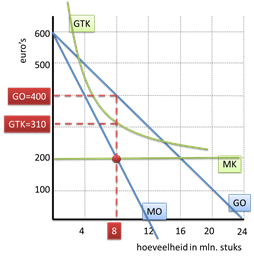 BEP > GO = GTK	zie
BEA1 = 
BEA2 = 
BEO1 =
BEO2 =
3 mln.
14 mln.
525 x 3 mln = 1,575 mld.
250 x 14 mln = 3,5 mld.
Maximale winst > MO = MK
Bij q =              en p = 
TO =
TK = 
TW =
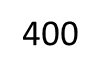 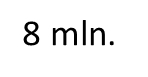 400 x 8 mln. =  3,2 mld.
310 x 8 mln. =  2,48 mld. –
90 x 8 mln. = 	0,72 mld
Maximale omzet > MO = 0
Bij q =                en p = 
TO = 
TK = 
TW =
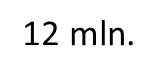 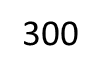 300 x 12 mln. = 3,600 mld.
267 x 12 mln. = 3,204 mld. –
33 x 12 mln. =   0,396 mld.
H2
MK = Marginale Kosten = de extra kosten als ik 1 product extra maak!
TCK = 
GVK =
10.000
EEN VOORBEELD!
TK = 5q + 10.000
5
10.000
10.000
5.000
10.000
10.005
15.000
20.000
20.005
5
5
5
5
Vragen:
Hoeveel zijn mijn TCK bij een productie van 1000 stuks?
Hoeveel zijn mijn TCK bij een productie van 2000 stuks? 
Hoeveel zijn mijn TVK bij een productie van 1000 stuks?
Hoeveel zijn mijn TVK bij een productie van 2000 stuks?
Hoeveel zijn mijn TVK bij een productie van 2001 stuks?
Hoeveel zijn mijn TK bij een productie van 1000 stuks? 
Hoeveel zijn mijn TK bij een productie van 2000 stuks?
Hoeveel zijn mijn TK bij een productie van 2001 stuks?
Hoeveel is GVK bij een productie van 1000 stuks?
Hoeveel is GVK bij een productie van 2000 stuks?
Hoeveel is GVK bij een productie van 2001 stuks?
Hoeveel zijn de MK?
Marginale kosten zijn dus gelijk aan de verandering van TK, de verandering van TVK EN gelijk aan GVK!
MO = Marginale Opbrengst = de extra opbrengst als ik 1 product extra verkoop!
TO = 8q
EEN VOORBEELD!
Vraag: Hoeveel verandert TO als ik 1 product extra verkoop?
Antwoord:
Met 8, dus MO = …….
8